Improving Community Health through Planning and Partnerships
Fluvanna
Community Health Council
[Speaker Notes: Improving Community Health]
Things to keep in mind…
Feel free to ask questions as we go along
We are presenting the most recent data we have 
(From the past 4 – 5 years)
This is the last part of Section 2, Part 2 and the 1st part of Section 3 data
At the next meeting we will cover:
Section 3: What is our Health Status, Part 2
Today
Updates/Highlights from Section 2, Part 2
Managing Chronic Diseases
Section 3, Part 1
Disease Prevalence
Infectious Disease
Unintentional Injuries
Managing Chronic Disease-Diabetes & Hypertension
Managing Diabetes, 2008-12
Source: Community Commons Community Health Needs Assessment for TJHD localities-Clinical Care Report. Dartmouth College Insititute for Health Policy & Clinical Practice, Dartmouth Atlas of Health Care. 2012. Source geography: County
Managing Hypertension, 2006-10
Source: Community Commons Community Health Needs Assessment for TJHD localities-Clinical Care Report. Centers for Disease Control & Prevention (CDC). Behavioral Risk Factor Surveillance System. Additional Data analysis by CARES. 2006-10. Source geography: county
Section 3: What is Our Health Status?
Disease Prevalence 
Infectious Disease
Unintentional Injuries
Prevalence
Heart Disease, 2011-12
Source: Community Commons Community Health Needs Assessment Report for TJHD Localities-Health Outcomes. Centers for Disease Control and Prevention (CDC), Behavioral Risk Factor Surveillance Survey (BRFSS). Additional data analysis by CARES. 2011-2012. Source geography: County.
Heart Disease in Medicare Beneficiaries (Mainly Adults 65+ Years), 2012
Source: Community Commons Community Health Needs Assessment Report for TJHD Localities-Health Outcomes. Centers for Medicare and Medicaid Services. 2012. Source geography: County
Hypertension (High Blood Pressure), 2006-12
Source: Community Commons Community Health Needs Assessment Report for TJHD Localities-Health Outcomes. Centers for Disease Control and Prevention (CDC), Behavioral Risk Factor Surveillance Survey (BRFSS). Additional data analysis by CARES. 2006-2012. Source geography: County.
Hypertension in Medicare Beneficiaries (Mainly Adults 65+ Years), 2012
Source: Community Commons Community Health Needs Assessment Report for TJHD Localities-Health Outcomes. Centers for Medicare and Medicaid Services. 2012. Source geography: County
Diabetes, 2012
Source: Community Commons Community Health Needs Assessment Report for TJHD Localities-Health Outcomes. Centers for Disease Control and Prevention (CDC), National Center for Chronic Disease Prevention and Health. 2012. Source geography: County.
Diabetes, 2004-2012
Source: Community Commons Community Health Needs Assessment Report for TJHD Localities-Health Outcomes. Centers for Disease Control and Prevention (CDC), National Center for Chronic Disease Prevention and Health. 2012. Source geography: County.
Diabetes, 2012
Source: Community Commons Community Health Needs Assessment Report for TJHD Localities-Health Outcomes. Centers for Disease Control and Prevention (CDC), National Center for Chronic Disease Prevention and Health. 2012. Source geography: County.
Diabetes, 2012
Source: Community Commons Community Health Needs Assessment Report for TJHD Localities-Health Outcomes. Centers for Medicare and Medicaid Services. 2012. Source geography: County.
High Cholesterol, 2011-12
Source: Community Commons Community Health Needs Assessment Report for TJHD Localities-Health Outcomes. Centers for Disease Control and Prevention (CDC), Behavioral Risk Factor Surveillance Survey (BRFSS). Additional data analysis by CARES. 2011-2012. Source geography: County.
High Cholesterol in Medicare Beneficiaries, 2012
Source: Community Commons Community Health Needs Assessment Report for TJHD Localities-Health Outcomes. Centers for Medicare and Medicaid Services. 2012. Source geography: County.
Asthma, 2011-12
Source: Community Commons Community Health Needs Assessment Report for TJHD Localities-Health Outcomes. Centers for Disease Control and Prevention (CDC), Behavioral Risk Factor Surveillance Survey (BRFSS). Additional data analysis by CARES. 2011-2012. Source geography: County.
Asthma, 2011-12
Source: Community Commons Community Health Needs Assessment Report for TJHD Localities-Health Outcomes. Centers for Disease Control and Prevention (CDC), Behavioral Risk Factor Surveillance Survey (BRFSS). Additional data analysis by CARES. 2011-2012. Source geography: County.
Poor Dental Health, 2006-10
Poor dental health = 
6 or more permanent teeth have been removed due to tooth decay, gum disease, or infection
Source: Community Commons Community Health Needs Assessment Report for TJHD Localities-Health Outcomes. Centers for Disease Control and Prevention (CDC), Behavioral Risk Factor Surveillance Survey (BRFSS). Additional data analysis by CARES. 2006-2010. Source geography: County.
Infectious Disease
HIV
Source: Virginia Department of Health. Office of Epidemiology. Reportable Disease Surveillance in Virginia Annual Reports.
HIV
Source: Virginia Department of Health. Office of Epidemiology. Reportable Disease Surveillance in Virginia Annual Reports.
HIV by Race
Source: Virginia Department of Health. Office of Epidemiology. Tables of Selected Reportable Diseases in Virginia by Year of Report. Table 4 for each year.
HIV by Race
Source: Virginia Department of Health. Office of Epidemiology. Tables of Selected Reportable Diseases in Virginia by Year of Report. Table 4 for each year.
Outbreaks in TJHD in 2015
Source: Virginia Department of Health. Thomas Jefferson Health District. Communicable Disease Summary Report. 2014.
Outbreaks in TJHD
2015
> 419
Persons were affected
40.9%
of outbreaks were due to norovirus
Source: Virginia Department of Health. Thomas Jefferson Health District. Communicable Disease Summary Report. 2014.
Sexually Transmitted Infections (STI’s)
Source: Virginia Department of Health. Office of Epidemiology. Reportable Disease Surveillance in Virginia Annual Reports.
Sexually Transmitted Infections (STI’s)
Source: Virginia Department of Health. Office of Epidemiology. Reportable Disease Surveillance in Virginia Annual Reports.
Sexually Transmitted Infections (STI’s)
Source: Virginia Department of Health. Office of Epidemiology. Reportable Disease Surveillance in Virginia Annual Reports.
Sexually Transmitted Infections (STI’s)
Source: Virginia Department of Health. Office of Epidemiology. Reportable Disease Surveillance in Virginia Annual Reports.
Sexually Transmitted Infections (STI’s)
Source: Virginia Department of Health. Office of Epidemiology. Reportable Disease Surveillance in Virginia Annual Reports.
Sexually Transmitted Infections (STI’s)
Source: Virginia Department of Health. Office of Epidemiology. Reportable Disease Surveillance in Virginia Annual Reports.
Infectious Disease-Vaccine Preventable
Vaccine Preventable Infectious Diseases
Source: Virginia Department of Health. Office of Epidemiology. Reportable Disease Surveillance in Virginia Annual Reports.
Vaccine Preventable Infectious Diseases
Source: Virginia Department of Health. Office of Epidemiology. Reportable Disease Surveillance in Virginia Annual Reports.
Vaccine Preventable Infectious Diseases
Source: Virginia Department of Health. Office of Epidemiology. Reportable Disease Surveillance in Virginia Annual Reports.
Vaccine Preventable Infectious Diseases
Source: Virginia Department of Health. Office of Epidemiology. Reportable Disease Surveillance in Virginia Annual Reports.
Vaccine Preventable Infectious Diseases
Source: Virginia Department of Health. Office of Epidemiology. Reportable Disease Surveillance in Virginia Annual Reports.
Vaccine Preventable Infectious Diseases
Source: Virginia Department of Health. Office of Epidemiology. Reportable Disease Surveillance in Virginia Annual Reports.
Vaccine Preventable Infectious Diseases
Source: Virginia Department of Health. Office of Epidemiology. Reportable Disease Surveillance in Virginia Annual Reports.
Vaccine Preventable Infectious Diseases
Source: Virginia Department of Health. Office of Epidemiology. Reportable Disease Surveillance in Virginia Annual Reports.
Infectious Disease-Respiratory
Respiratory Infectious Diseases
Source: Virginia Department of Health. Office of Epidemiology. Reportable Disease Surveillance in Virginia Annual Reports.
Respiratory Infectious Diseases
Source: Virginia Department of Health. Office of Epidemiology. Reportable Disease Surveillance in Virginia Annual Reports.
Respiratory Infectious Diseases
Source: Virginia Department of Health. Office of Epidemiology. Reportable Disease Surveillance in Virginia Annual Reports.
Respiratory Infectious Diseases
Source: Virginia Department of Health. Office of Epidemiology. Reportable Disease Surveillance in Virginia Annual Reports.
Infectious Disease-Food-borne
Foodborne Infectious Diseases
Source: Virginia Department of Health. Office of Epidemiology. Reportable Disease Surveillance in Virginia Annual Reports.
Foodborne Infectious Diseases
Source: Virginia Department of Health. Office of Epidemiology. Reportable Disease Surveillance in Virginia Annual Reports.
Foodborne Infectious Diseases
Source: Virginia Department of Health. Office of Epidemiology. Reportable Disease Surveillance in Virginia Annual Reports.
Foodborne Infectious Diseases
Source: Virginia Department of Health. Office of Epidemiology. Reportable Disease Surveillance in Virginia Annual Reports.
Foodborne Infectious Diseases
Source: Virginia Department of Health. Office of Epidemiology. Reportable Disease Surveillance in Virginia Annual Reports.
Foodborne Infectious Diseases
Source: Virginia Department of Health. Office of Epidemiology. Reportable Disease Surveillance in Virginia Annual Reports.
Foodborne Infectious Diseases
Source: Virginia Department of Health. Office of Epidemiology. Reportable Disease Surveillance in Virginia Annual Reports.
Foodborne Infectious Diseases
Source: Virginia Department of Health. Office of Epidemiology. Reportable Disease Surveillance in Virginia Annual Reports.
Foodborne Infectious Diseases
Source: Virginia Department of Health. Office of Epidemiology. Reportable Disease Surveillance in Virginia Annual Reports.
Foodborne Infectious Diseases
Source: Virginia Department of Health. Office of Epidemiology. Reportable Disease Surveillance in Virginia Annual Reports.
Infectious Disease-Vector-borne
Vector-borne Infectious Diseases
Source: Virginia Department of Health. Office of Epidemiology. Reportable Disease Surveillance in Virginia Annual Reports.
Vector-borne Infectious Diseases
Source: Virginia Department of Health. Office of Epidemiology. Reportable Disease Surveillance in Virginia Annual Reports.
Vector-borne Infectious Diseases
Source: Virginia Department of Health. Office of Epidemiology. Reportable Disease Surveillance in Virginia Annual Reports.
Vector-borne Infectious Diseases
Source: Virginia Department of Health. Office of Epidemiology. Reportable Disease Surveillance in Virginia Annual Reports.
Vector-borne Infectious Diseases
Source: Virginia Department of Health. Office of Epidemiology. Reportable Disease Surveillance in Virginia Annual Reports.
Vector-borne Infectious Diseases
Source: Virginia Department of Health. Office of Epidemiology. Reportable Disease Surveillance in Virginia Annual Reports.
Vector-borne Infectious Diseases
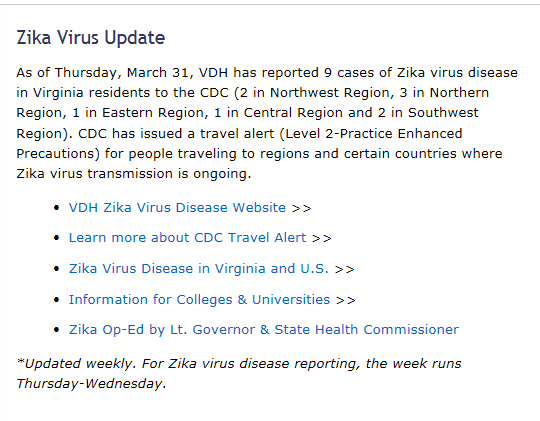 http://www.vdh.state.va.us/
Source: Virginia Department of Health
Infectious Disease-Healthcare Associated Infections (HAIs)
Healthcare Associated Infections (HAIs)
Source: Centers for Disease Control and Prevention (CDC). HAI Progress Report
Healthcare Associated Infections (HAIs)
Source: Centers for Disease Control and Prevention (CDC). HAI Progress Report
Healthcare Associated Infections (HAIs)
Source: Centers for Disease Control and Prevention (CDC). Antibiotic Resistance Patient Safety Atlas
[Speaker Notes: Methicillin-Resistant Staphylococcus aureus (%R) Analytical Definition: Staphylococcus aureus that has tested resistant (R) to at least 1 of the following: methicillin, oxacillin, cefoxitin 
MRSA with Community-associated Resistance Pattern (%R) Any MRSA that has tested resistant (R) to erythromycin and sensitive (S) to trimethoprim-sulfamethoxazole and has at least one of the following additional properties: 1. Tested Sensitive (S) to both ciprofloxacin and levofloxacin 2. Tested Sensitive (S) to clindamycin]
Healthcare Associated Infections (HAIs)
Source: Centers for Disease Control and Prevention (CDC). Antibiotic Resistance Patient Safety Atlas
[Speaker Notes: MDR E.coli (%R) Any E.coli that has tested either intermediate (I) or resistant (R) to at least one drug in at least 3 of the following 5 categories: 1. Extended-spectrum cephalosporins (cefepime, cefotaxime, ceftazidime, ceftriaxone) 2. Fluoroquinolones (ciprofloxacin, levofloxacin, moxifloxacin) 3. Aminoglycosides (amikacin, gentamicin, tobramycin) 4. Carbapenems (imipenem, meropenem, doripenem, ertapenem) 5. Piperacillin Group (piperacillin, piperacillin/tazobactam) 
Any Enterobacter spp. that has tested either intermediate (I) or resistant (R) to at least one drug in at least 3 of the following 5 categories: 1. Extended-spectrum cephalosporins (cefepime, cefotaxime, ceftazidime, ceftriaxone) 2. Fluoroquinolones (ciprofloxacin, levofloxacin, moxifloxacin) 3. Aminoglycosides (amikacin, gentamicin, tobramycin) 4. Carbapenems (imipenem, meropenem, doripenem, ertapenem) 5. Piperacillin Group (piperacillin, piperacillin/tazobactam) 
Any Klebsiella oxytoca or Klebsiella pneumoniae that has tested either intermediate (I) or resistant (R) to at least one drug in at least 3 of the following 5 categories: 1. Extended-spectrum cephalosporins (cefepime, cefotaxime, ceftazidime, ceftriaxone) 2. Fluoroquinolones (ciprofloxacin, levofloxacin, moxifloxacin) 3. Aminoglycosides (amikacin, gentamicin, tobramycin) 4. Carbapenems (imipenem, meropenem, doripenem, ertapenem) 5. Piperacillin Group (piperacillin, piperacillin/tazobactam) 
MDR Pseudomonas aeruginosa (%R) Any Pseudomonas aeruginosa that has tested either intermediate (I) or resistant (R) to at least 1 drug in at least 3 of the following 5 categories: 1. Extended-spectrum cephalosporins (cefepime, ceftazidime) 2. Fluoroquinolones (ciprofloxacin, levofloxacin) 3. Aminoglycosides (amikacin, gentamicin, tobramycin) 4. Carbapenems (imipenem, meropenem, doripenem) 5. Piperacillin Group (piperacillin, piperacillin/tazobactam) Fluoroquinolone-Resistant Pseudomonas aeruginosa (%R) Any Pseudomonas aeruginosa that has tested resistant (R) to at least one of the following: ciprofloxacin, levofloxacin Aminoglycoside-Resistant Pseudomonas aeruginosa (%R) Any Pseudomonas aeruginosa that has tested resistant (R) to at least one of the following: amikacin, gentamicin, tobramycin Pip/Tazobactum-Resistant Pseudomonas aeruginosa (%R) Any Pseudomonas aeruginosa that has tested resistant (R) to at least one of the following: piperacillin, piperacillin/tazobactam]
Unintentional Injury
Injury Hospitalizations by Cause
Source: Virginia Department of Health On-line Injury Reporting System
Unintentional Injury Hospitalizations by Cause
Source: Virginia Department of Health On-line Injury Reporting System
Most Common Unintentional Injury Hospitalizations by Age Group
Source: Virginia Department of Health On-line Injury Reporting System
Injury Hospitalizations by Cause, 
Self-Inflicted and Assault
Source: Virginia Department of Health On-line Injury Reporting System
Injury Deaths by Cause
Source: Virginia Department of Health On-line Injury Reporting System
Injury Deaths by Cause
Source: Virginia Department of Health On-line Injury Reporting System
Falls
Source: Virginia Department of Health On-line Injury Reporting System
Falls
Source: Virginia Department of Health On-line Injury Reporting System
Motor Vehicle Crashes
Source: Virginia Department of Motor Vehicles
Percent of Alcohol-Related Motor Vehicle Crashes
Source: Virginia Department of Motor Vehicles
Motor Vehicle Fatalities
Source: Virginia Department of Motor Vehicles
Percent of Alcohol-Related Motor Vehicle Fatalities
Source: Virginia Department of Motor Vehicles
Questions ?
Contact Info:
Jillian Regan, MPH
Jillian.Regan@vdh.virginia.gov